Orientaciones didácticas y sugerencias de evaluación
Evelin Medina Ramirez
Pamela Yudith Avila Castillo
Natalia Elizaberh Ramirez Hernandez
Vanessa Meritxell Gil Rodriguez
Valeria Karely Zamarripa Garza
¿Cuáles son las orientaciones didácticas que maneja el programa de preescolar?
EL PROGRAMA DE APRENDIZAJES CLAVE 
BUSCA TIPOS DE EXPERIENCIAS EN RESOLUCÓN DE PROBLEMAS 
DESARROLLO DE CAPACIDADES DESAFIO O DESEQUILIBRIO 
RETAR INTELECTUALMENTE A UN NIÑO FAVORECIENDO ASPECTOS COMO: DESARROLLAR, COMPRENDER, SELECCIONAR y UTILIZAR.
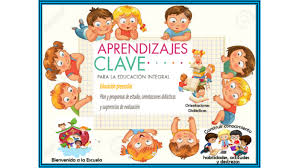 ¿Cómo las maneja el programa de preescolar?
CAMPO FORMA ESPACIO Y MEDIDA
ECONTRAR OBJETOS 
COMUNICAR EN FORMA ORAL 
REPRESENTAR 
RESOLVER
 IDENTIFICAR
 REPRODUCIR 
CONSTRUIR
 RECONOCER 
COMPARAR 
EXPERIMENTAR 
ANTICIPAR Y VERIFICAR ENCONTRAR ORDENAR
La construcción de nociones de espacio, forma y medida en la educación preescolar esta ligada a las experiencias que propicien
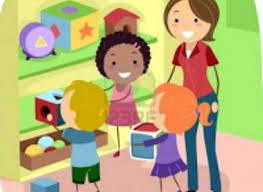 ESPACIO: SE TIENE COMO INTENCIÓN QUE EL NIÑO CONSTRUYA SISTEMAS DE REFERENCIA
 FORMA: SE ESPERA QUE LOS NIÑOS DESARROLLEN SU PERCEPCION GEOMETRICA 
MEDIDA:PONER ACTIVIDADES A LOS NIÑOS RELACIONADAS CON LONGITUD, LA CAPACIDAD Y EL TIEMPO.

LAS ACTIVIDADES QUE SE PONGAN DEBEN GENERAR EXPERIENCIAS SIGNIFICATIVAS Y EN SU DESARROLLO ES IMPORTANTE EL PROCEDIMIENTO
¿Qué sugerencias de evaluación maneja el programa?
Se centra en los procesos de aprendizaje y seguimiento al proceso de los alumnos.
Los errores, son una oportunidad de aprendizaje, se pueden tomar como base para orientar estrategias de aprendizaje.
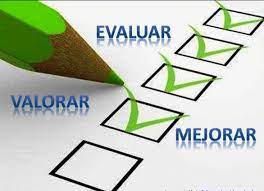 Ejemplos
1-De resolver problemas con ayuda a solucionarlos autónoma mente:
Que los alumnos se hagan cargo del proceso (principio a fin).
Comprobar que sea correcto. 
2-De la justificación pragmática al uso de propiedades:
Lo importante es la explicación de procedimientos y resultados.
Que pasen de explicaciones tipo “porque así me salió”, a los argumentos apoyados en propiedades conocidas.
3-Procedimientos informales a los procedimientos expertos:
Se quiere obtener una relación personal creativa, signiﬁcativa y de conﬁanza, para eso se requiere de un trabajo constante por parte del maestro y los alumnos.
Los alumnos se vuelvan aprendices activos.
Maneja 2 ejemplos de las orientaciones y 2 de las sugerencias de la evaluacion
Son un conjunto de estrategias generales para la enseñanza de la asignatura o área a la que se refiere el programa. Se fundamentan en lo expuesto en el enfoque pedagógico, aunque su naturaleza es más práctica que reflexiva.
Buscan dar recomendaciones concretas de buenas prácticas educativas que hayan sido probadas en el aula y que estén orientadas al logro de los Aprendizajes esperados.
Ejemplos
Actividades puntuales: teniendo una duración limite, relacionándose con el contenido visto en clase, actividades que son realizadas una o dos veces al año.
 Proyectos: el tiempo depende del profesor, el maestro e quien la planifica.
Secuencias didácticas especificas: su objetivo es ayudar a ampliar el conocimiento del tema.
Sugerencias de Evaluacion
Estas sugerencias pretenden ampliar el repertorio de formas e instrumentos de evaluación con los que cuenta el profesor para valorar el desempeño del alumno en cada espacio curricular y en cada grado escolar, con el propósito de que todos los alumnos alcancen los Aprendizajes esperados incluidos en el programa de estudios correspondiente.
Ejemplos
Evaluación cualitativa:  se lleva a cabo a través de la observación no sistemática, donde y como recursos usan el diario de observación, listas de cotejos, rubricas, libreta de anotaciones y algunos expedientes del alumno de manera personal.
Evaluación sumativa: determina si se han logrado los objetivos estipulados y en qué medida se lograron. Y en ella destacan los propósitos de hacer juicio sobre los resultados, verificar si se domina el tema, informar acerca del nivel real en que se encuentran los alumnos